AI for Medicine
Lecture 16: 
Ranked Retrieval– Part II

March 24, 2021
Mohammad Hammoud
Carnegie Mellon University in Qatar
Today…
Last Wednesday’s Session:
Ranked Retrieval - Part I

Today’s Session:
Ranked Retrieval – Part II

Announcement:
Midterm grades are out
The Vector Space Model
We can view terms as axes in a vector space
An axis
The Vector Space Model
We can view terms as axes in a vector space
Cough
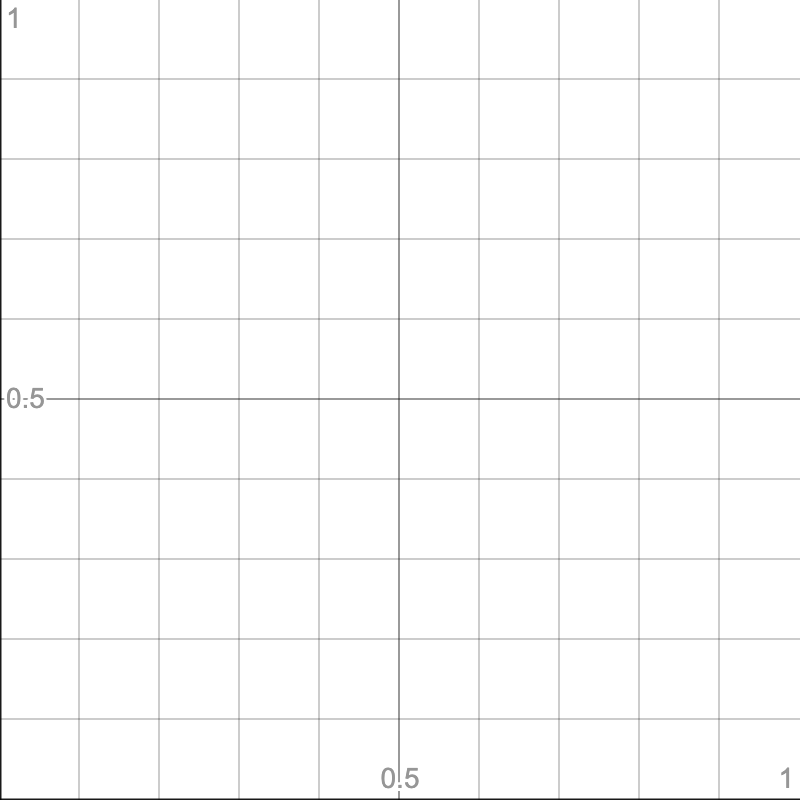 The Vector Space Model
We can view terms as axes in a vector space
An axis
The Vector Space Model
We can view terms as axes in a vector space
Cough
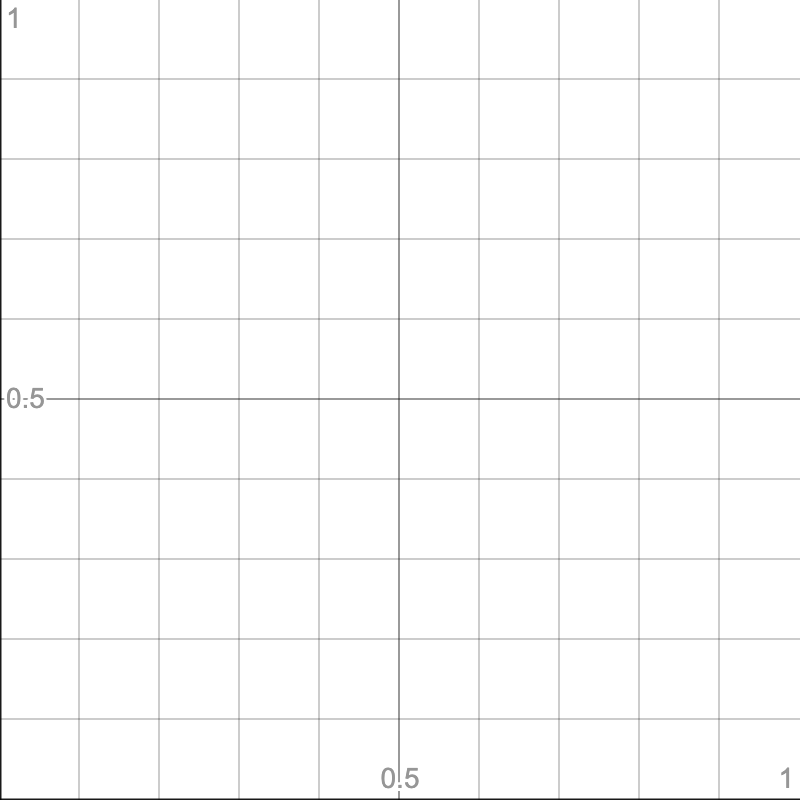 Headache
The Vector Space Model
We can also view documents (e.g., medical notes) as vectors in the same vector space
Vector
The Vector Space Model
We can also view documents (e.g., medical notes) as vectors in the same vector space
Cough
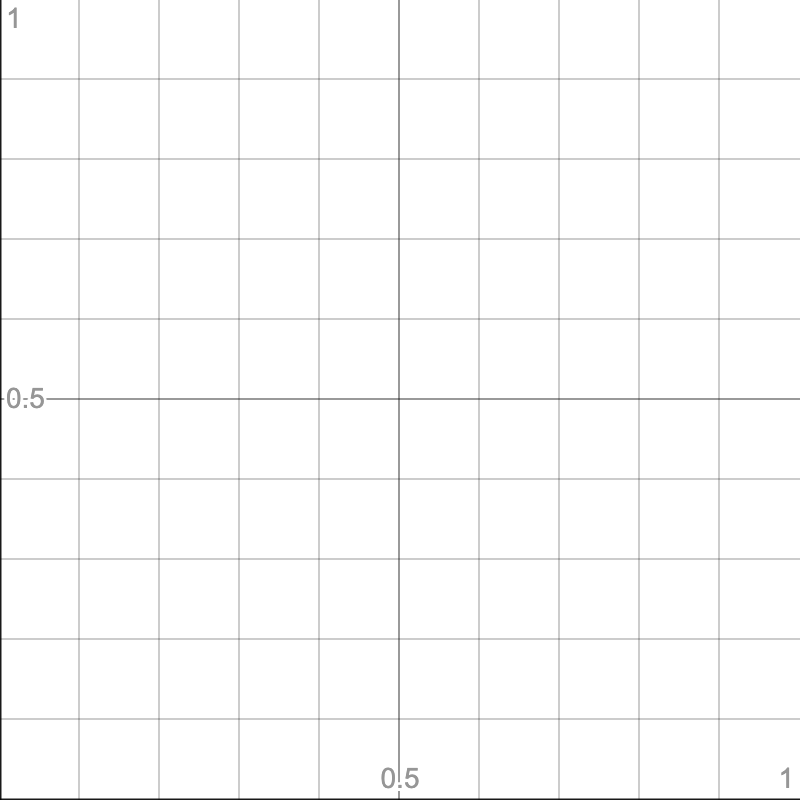 Note 3
Headache
The Vector Space Model
We can also view documents (e.g., medical notes) as vectors in the same vector space
Vector
The Vector Space Model
We can also view documents (e.g., medical notes) as vectors in the same vector space
Cough
Note 6
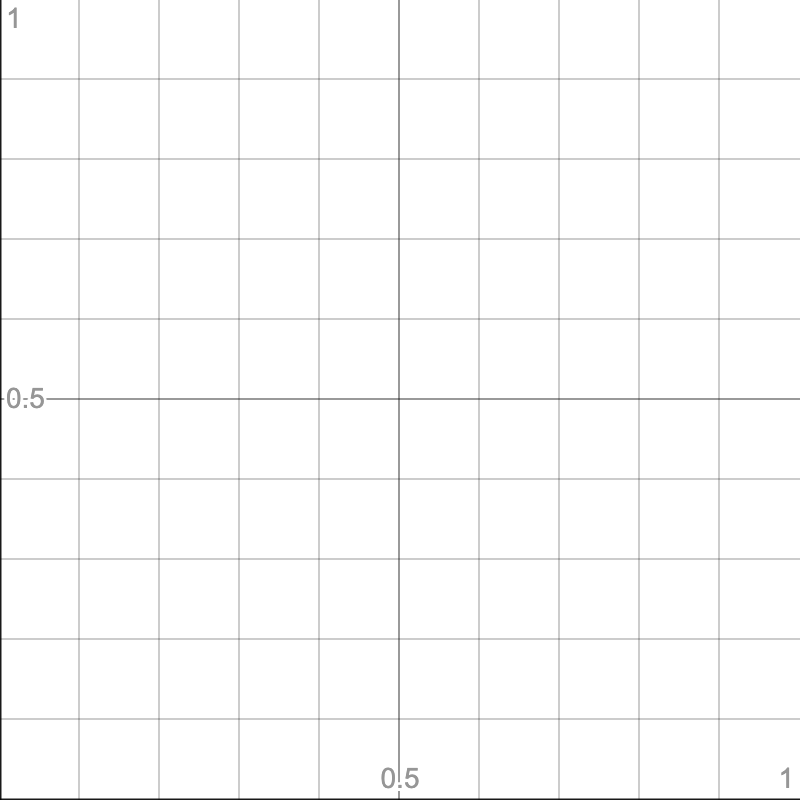 Note 3
Headache
The Vector Space Model
We can also view documents (e.g., medical notes) as vectors in the same vector space
Vector
The Vector Space Model
We can also view documents (e.g., medical notes) as vectors in the same vector space
Note 2
Cough
Note 6
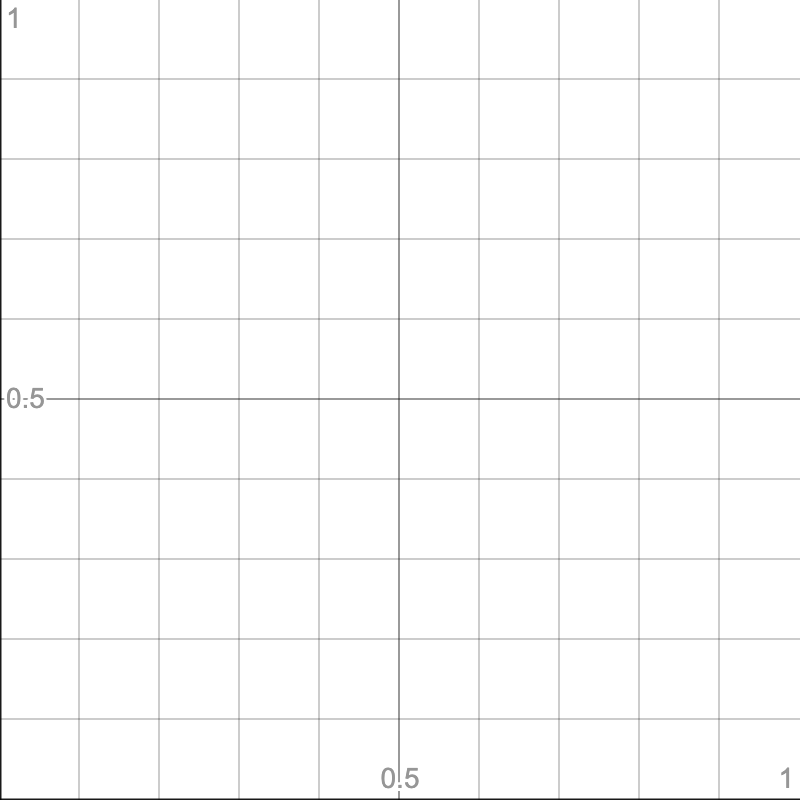 Note 3
Headache
The Vector Space Model
Lastly, we can further view queries as vectors in the same vector space
Vector
The Vector Space Model
Lastly, we can further view queries as vectors in the same vector space
Note 2
Cough
Note 6
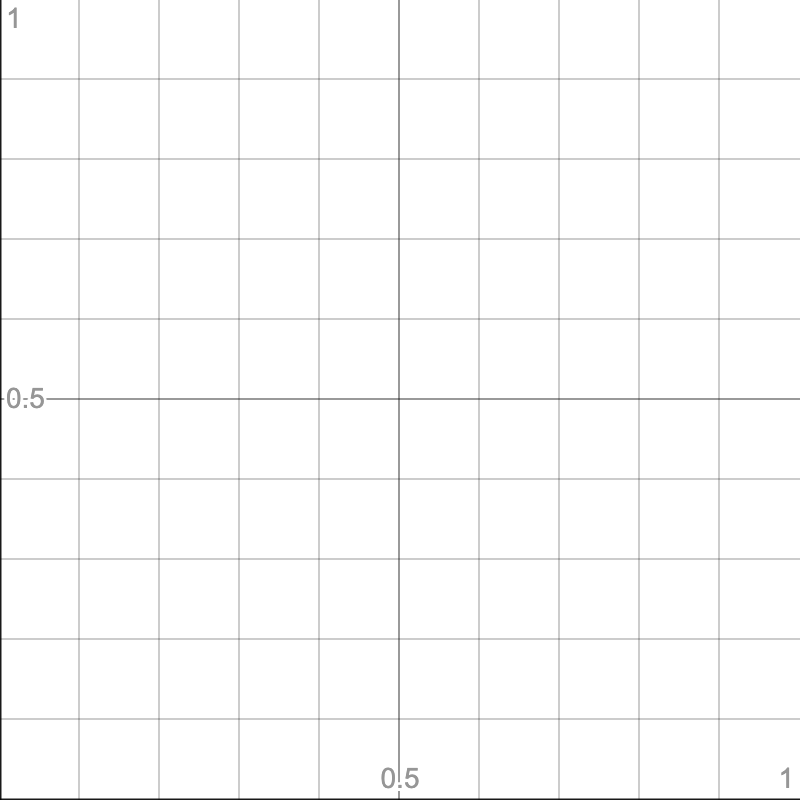 Query
Note 3
Headache
The Vector Space Model
Subsequently, we can rank documents based on their proximity to the query in the vector space 
Proximity is the inverse of distance

As a result, documents that are more relevant to the query will be ranked higher than the documents that are less relevant to the query 

Clearly, this contrasts with the Boolean model where documents are either in or out!
Ranking Based on Distance
Let us rank the documents (i.e., notes) based on the Euclidean distance (denoted as Ed) from the query
Note 2
Cough
Note 6
Ed(Query, Note 2)
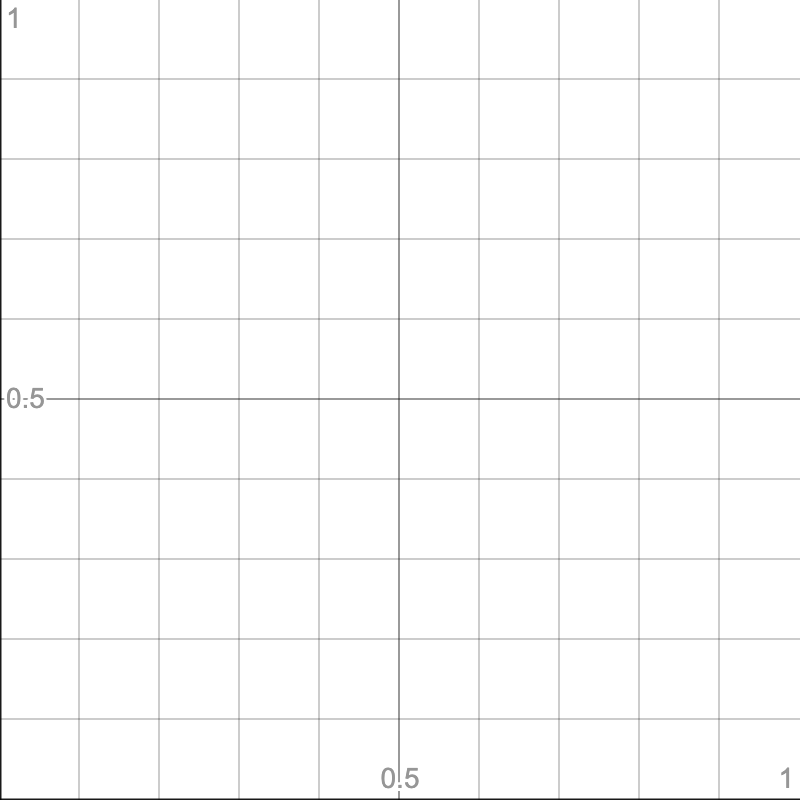 Ed(Query, Note 2) > Ed(Query, Note 3)
although Query is more similar
to Note 2 than to Note 3!
Query
Ed(Query, Note 3)
Note 3
Headache
Ranking Based on Distance
Let us rank the documents (i.e., notes) based on the Euclidean distance (denoted as Ed) from the query
Note 2
Cough
Note 6
Ed(Query, Note 2)
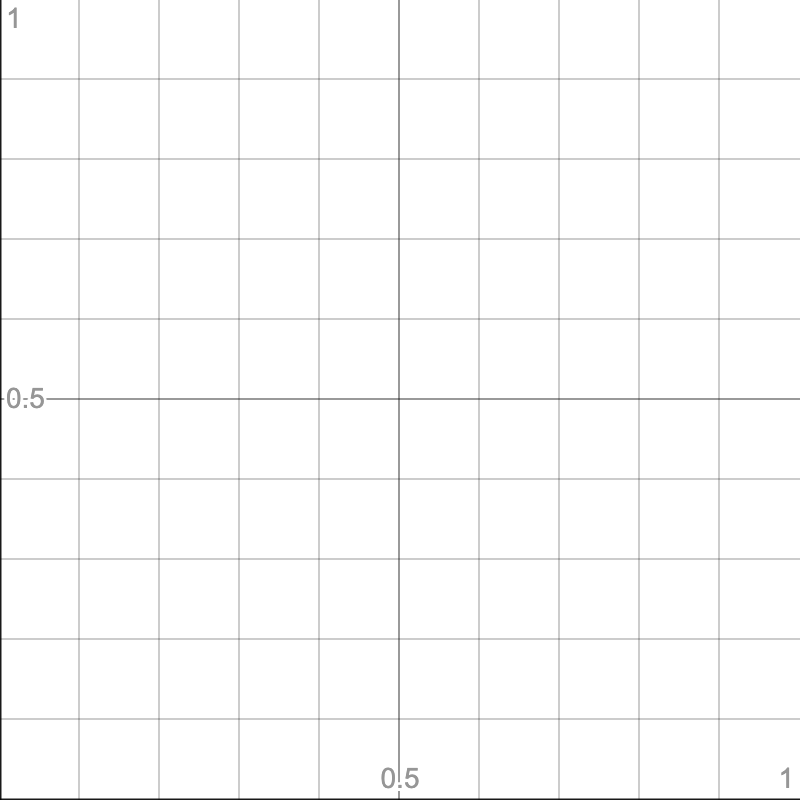 Ed(Query, Note 6)
Ed(Query, Note 2) > Ed(Query, Note 6)
although Query is more similar
to Note 2 than to Note 6!
Query
Ranking based on Euclidean distance is not effective!
Note 3
Headache
If Not Distance then What?
Let us take a document, d, and append it to itself
Call the resultant document, d’ 

“Semantically” d and d’ have the same content although the distance between them could be very large! 

Note, however, that the angle between d and d’ in the vector space is 0, corresponding to maximal similarity 

Idea: Rank documents based on angles rather than distances!
Angle vs. Cosine
Cosine
Cosine = 1
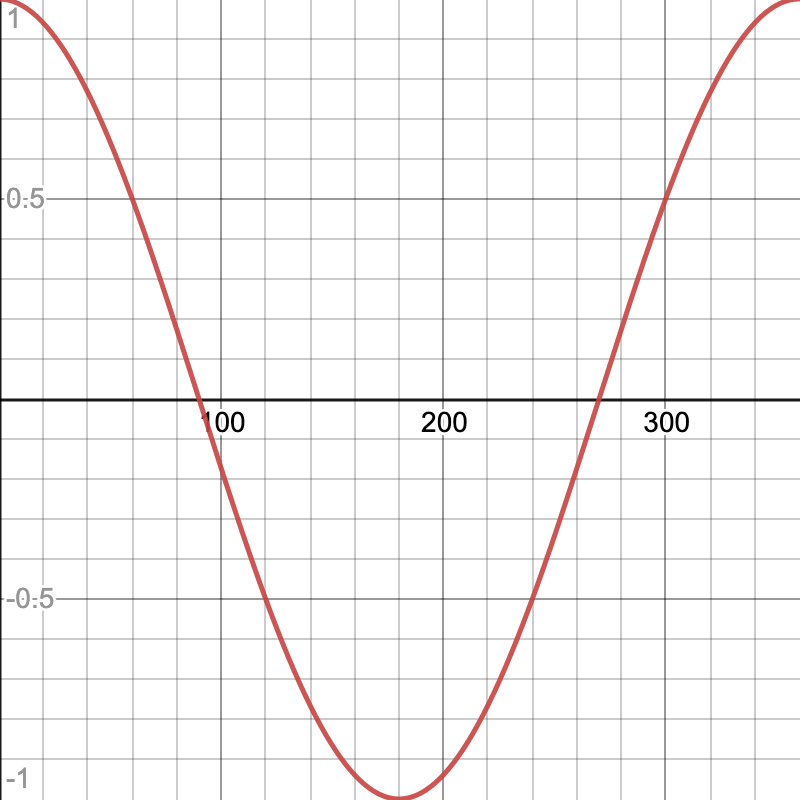 Cosine = 0
Angle
Cosine = -1
Angle vs. Cosine
Cosine
Cosine = 1
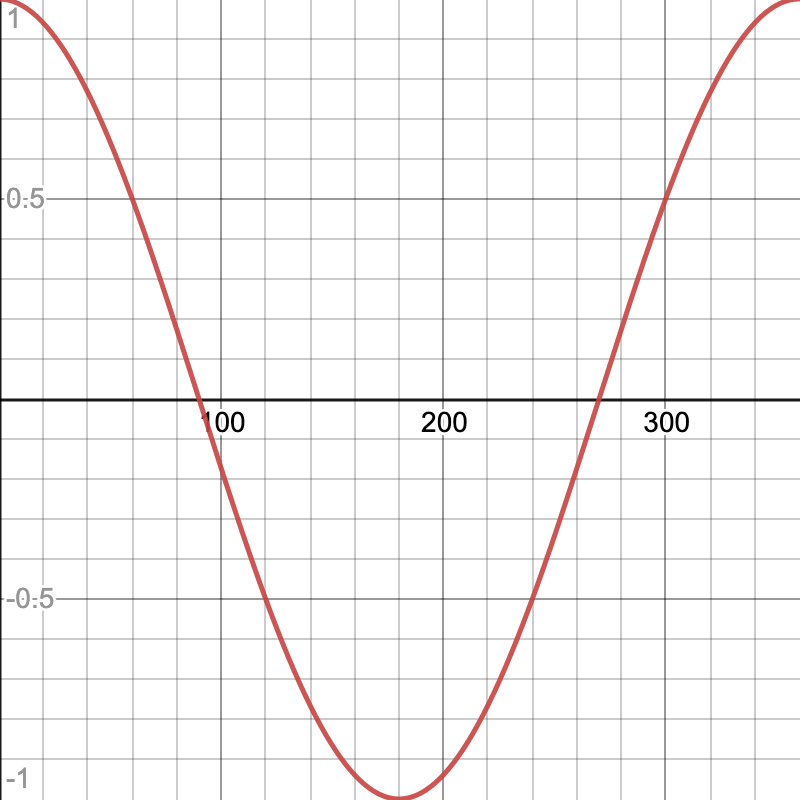 Cosine
decreases
Cosine = 0
Angle
Cosine = -1
Angle vs. Cosine
Cosine
Cosine = 1
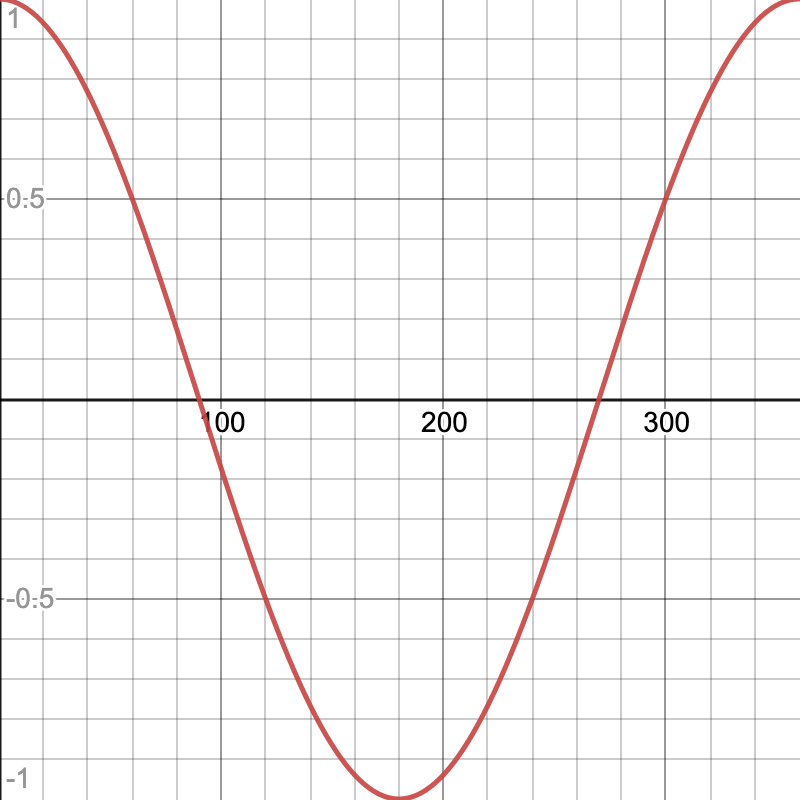 Cosine
increases
Cosine = 0
Angle
Cosine = -1
Angle vs. Cosine
Angle vs. Cosine
But, why should we use cosines instead of angles?
Angle vs. Cosine
There is a very efficient way of computing cosines using vector arithmetic
Cosine Similarity
Unit vector
To compute cosine, we simply multiply two unit vectors
Unit vector
Cosine Similarity Illustrated
Un-normalized Vectors
Normalized Vectors
Note 2
Cough
Cough
Unit Hyperspace
Note 6
Note 6
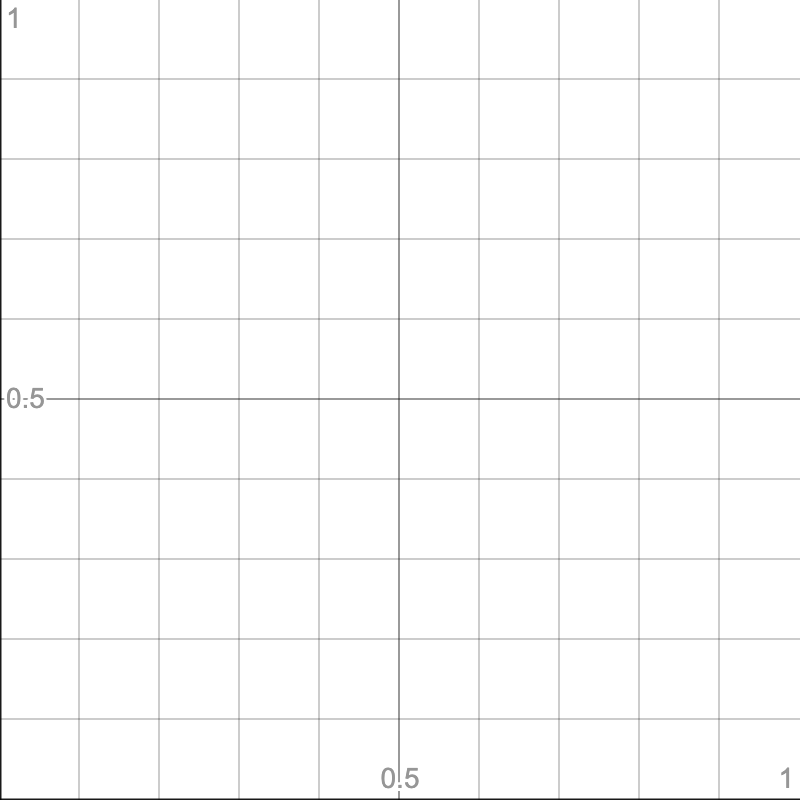 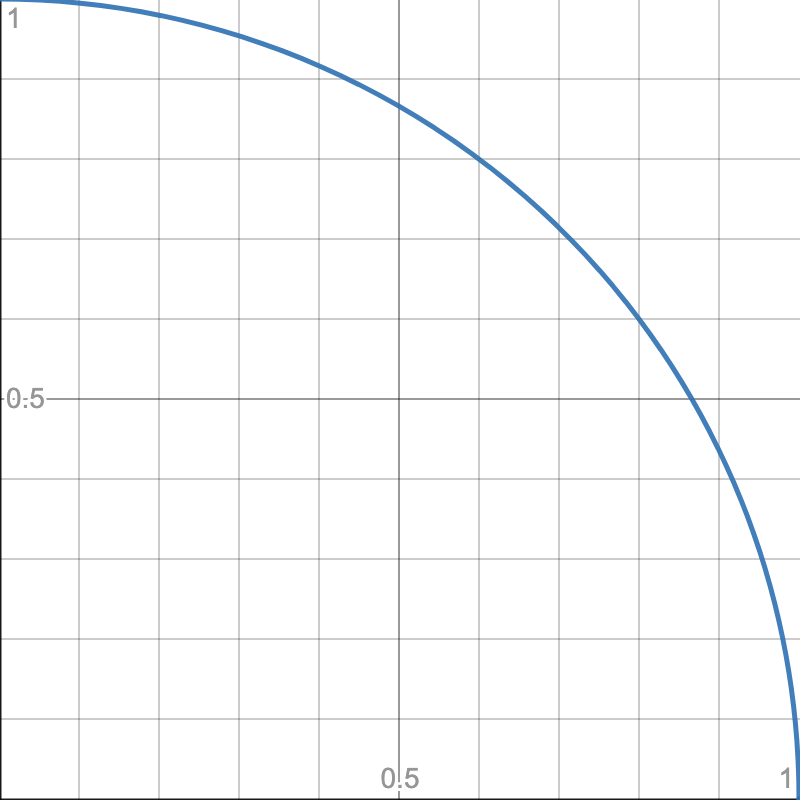 Query
Query
Note 2
Note 3
Note 3
Headache
Headache
Cosine Similarity And Ranking Illustrated
The smaller the angle, the larger the cosine:
Cough
Note 6
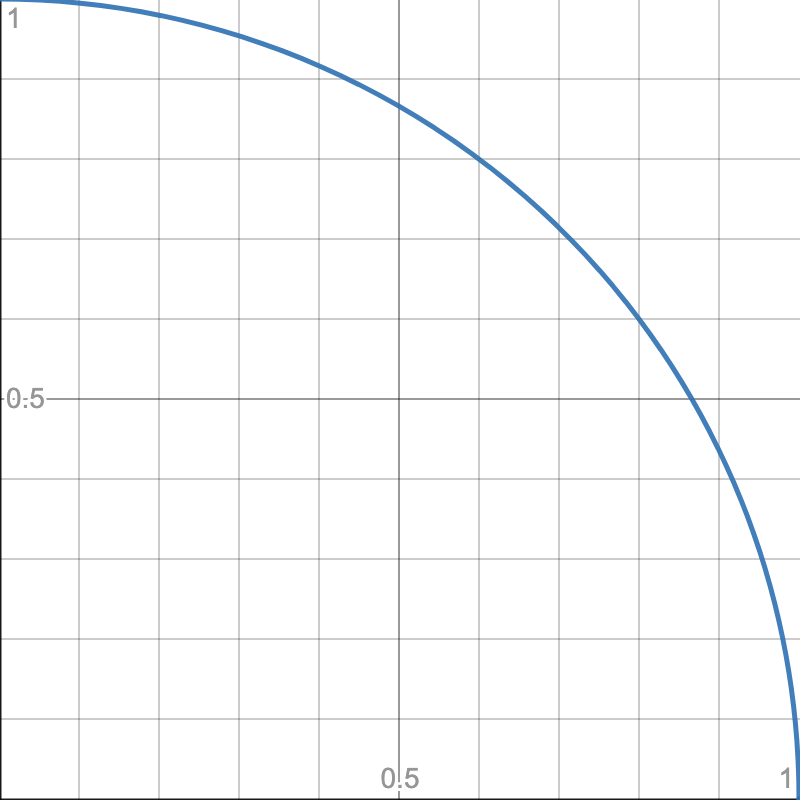 Query
Note 2
Note 3
Headache
Example
Here is the term-document TF.IDF matrix of our running example, with the query being represented as a vector as well
Example
Here is the corresponding term-document normalized TF.IDF matrix
Example
Here is the corresponding term-document normalized TF.IDF matrix
Example
Here is the corresponding term-document normalized TF.IDF matrix
Example
Here is the corresponding term-document normalized TF.IDF matrix
Example
Here is the corresponding term-document normalized TF.IDF matrix
Example
Here is the corresponding term-document normalized TF.IDF matrix
Example
Here is the corresponding term-document normalized TF.IDF matrix
Example
Here is the corresponding term-document normalized TF.IDF matrix
Example
Here is the corresponding term-document normalized TF.IDF matrix
Example
Here is the corresponding term-document normalized TF.IDF matrix
Example
Here is the corresponding term-document normalized TF.IDF matrix
Next Wednesday’s Class…
Recommendation Systems
References
Schütze, Hinrich, Christopher D. Manning, and Prabhakar Raghavan. Introduction to information retrieval. Vol. 39. Cambridge: Cambridge University Press, 2008.